ABSENT FOR QUIZ? COME UP TO SEE ME NOW!
InsightfulWell saidExceeds expectations
Solid responseClearMeets expectations
Emerging understanding“Thinking out loud”Approaching expectationsLacks understandingQuiet, inaudibleDoesn’t meet expectations
UnpreparedNon-attemptNon-answer
VERBAL JUMPSTART
Talk to your neighbor!
1) Look at your periodic table.      List five things that you can      tell from your periodic table.
2) What does it mean if something      is “periodic?”
3) When done, pick a piece of colored      paper – this will be for the periodic      table that flips out of your      notebook, so pick something you      don’t mind looking at all year! ;-)
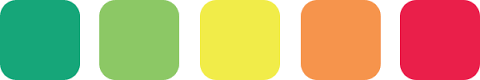